Barrel racing
By Juliette Jacques
FamilyID=Office_ArchiveTorn
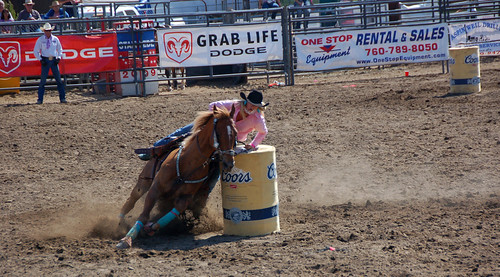 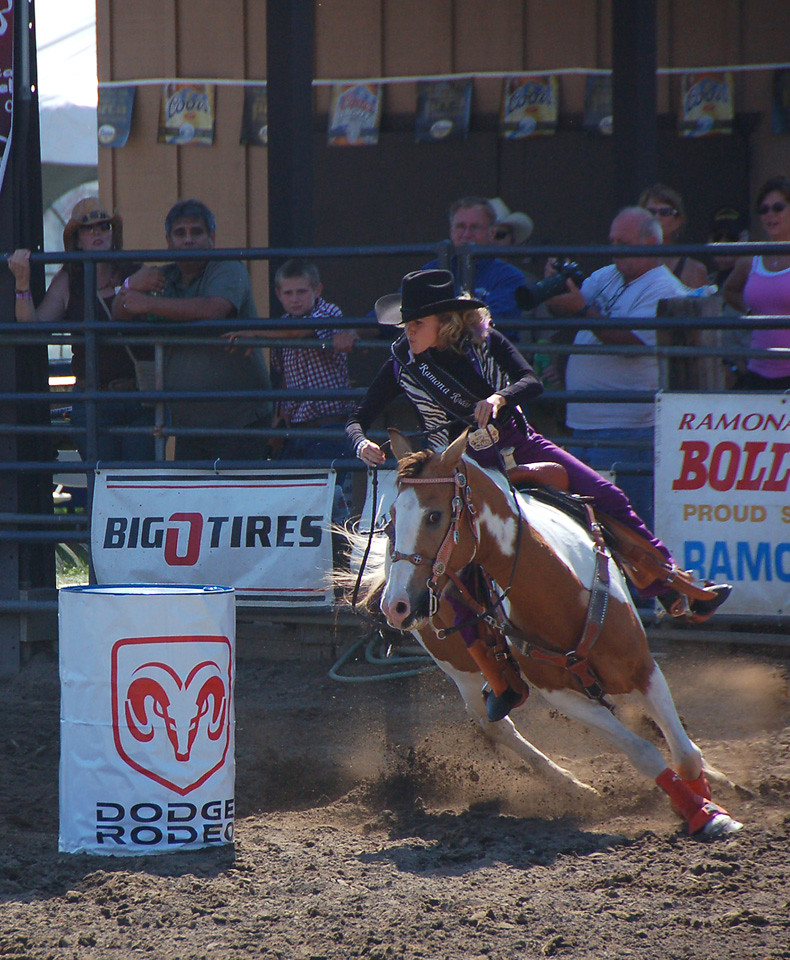 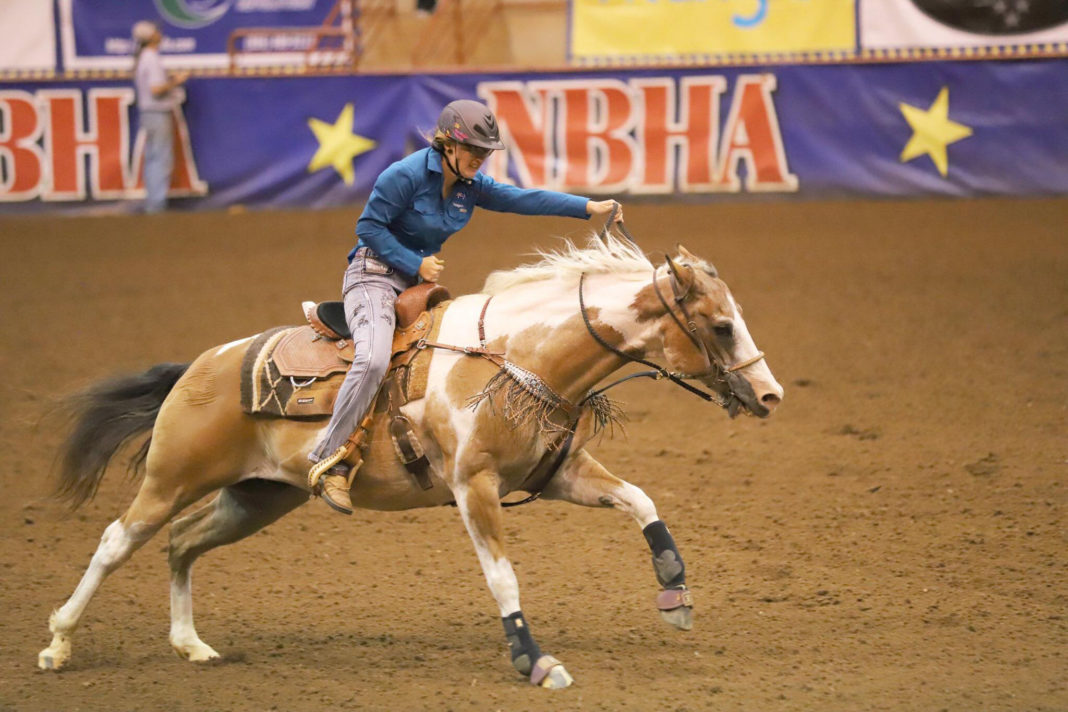 Barrel racing
You are on a horse and after you have to turn around three barrel and you have to finish very fast